DIG 4 FUTURE
Digital competencies, Inclusion and Growth 
for Future generations

Module 1
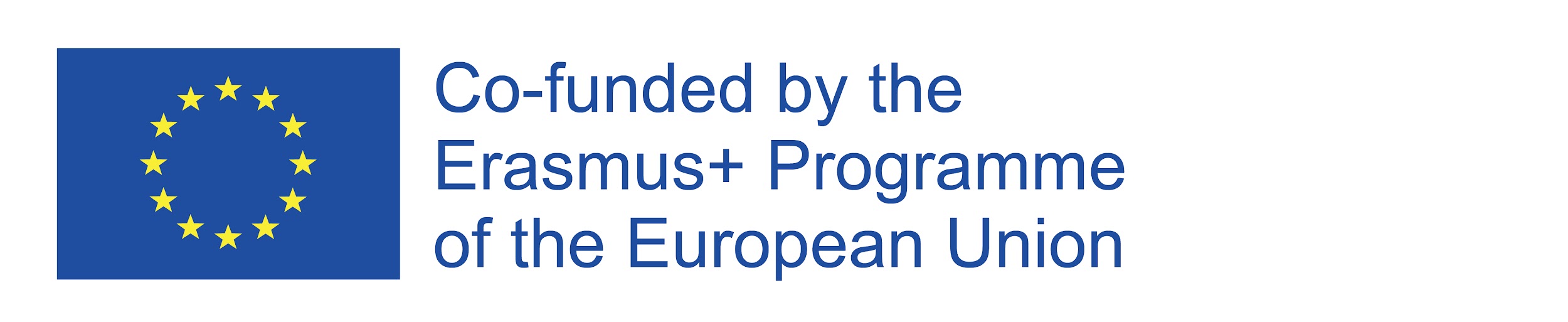 AGENDA
Intro & overview of the week (20’) 
Activity: Brainstorming (15’) - Jamboard
Slides on the definition of AI and imageries (15’)
Discussion and Q&A (15’)
Activity: Kahoot! (5’)
Slides/Discussion on AI narrow/general (10’)
BREAK (10’)
Discussion on interdisciplinarity on AI (10’)
Activity (Group): Interdisciplinarity (15’) 
Discussion and Q&A (10’)
BREAK (10’)
Activity: Kahoot! (5’)
Slides on recognizing AI (15’)
Activity: Flowchart for AI (10’)
Discussion and Q&A (10’)
TRAINING MODULES
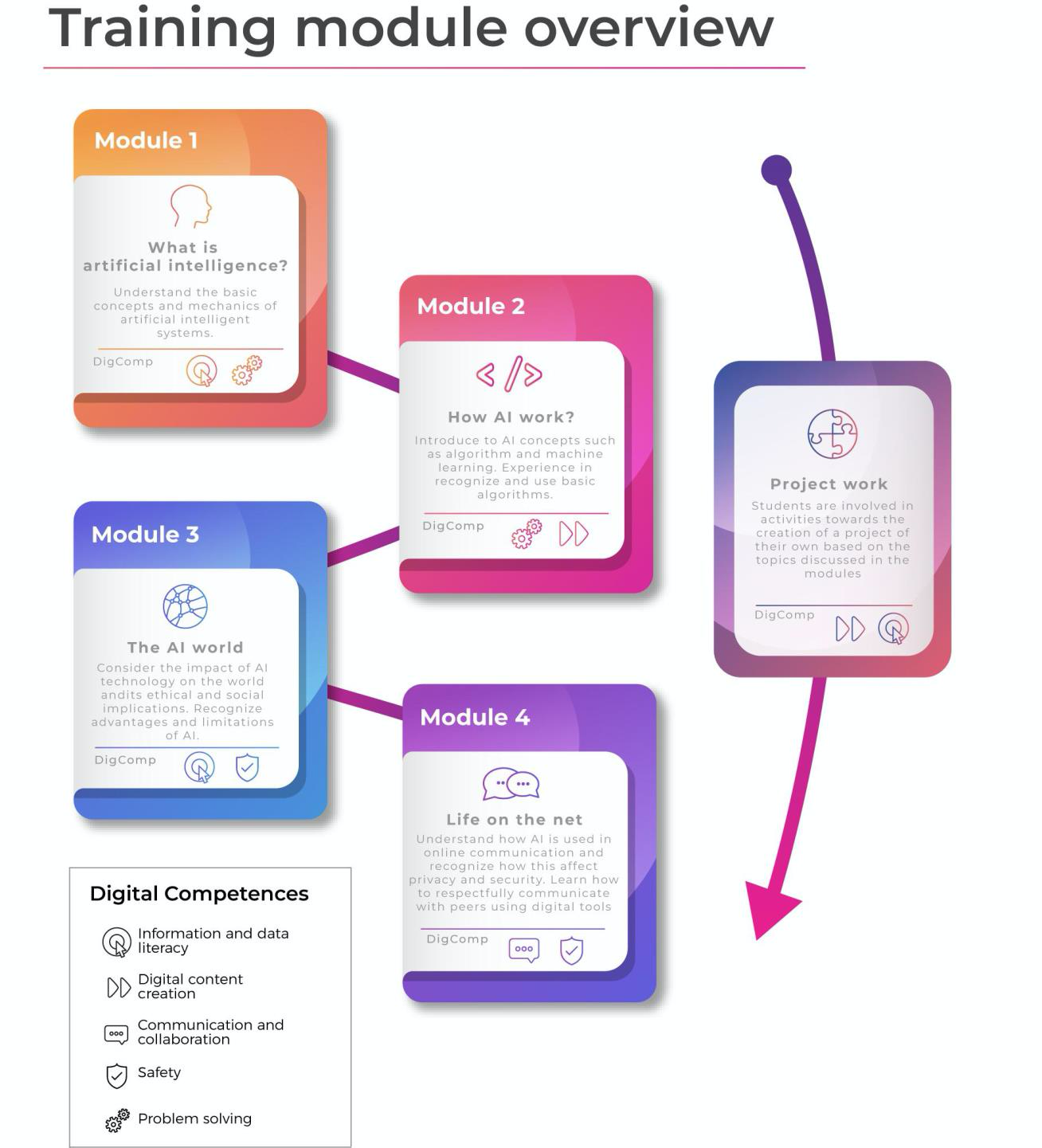 Module 1What is AI?
Module 2How AI work?
Module 3The AI world
Module 4Life on the net
Module material
Training module
Slides & Webinar recordings
Lesson plans
eBook with resources
Feedback Form
To be delivered by Thursday e.o.b.
Material and resources are available at the website
http://dig4future.fbk.eu/
Brainstorming on the concept of AI
Activity with Jamboard
What is your definition of AI?
What came to your mind when you think about AI?
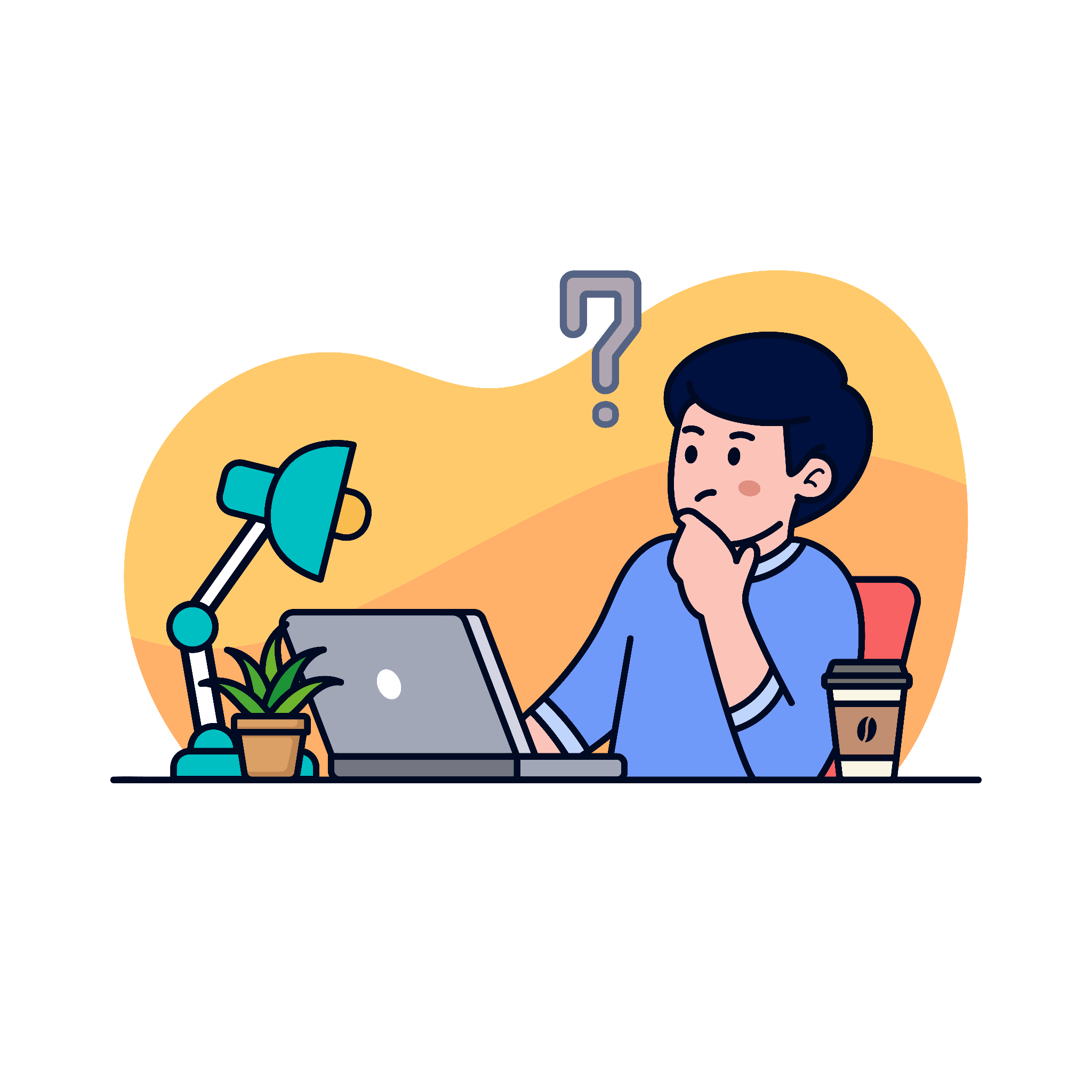 Brainstorming on the concept of AI
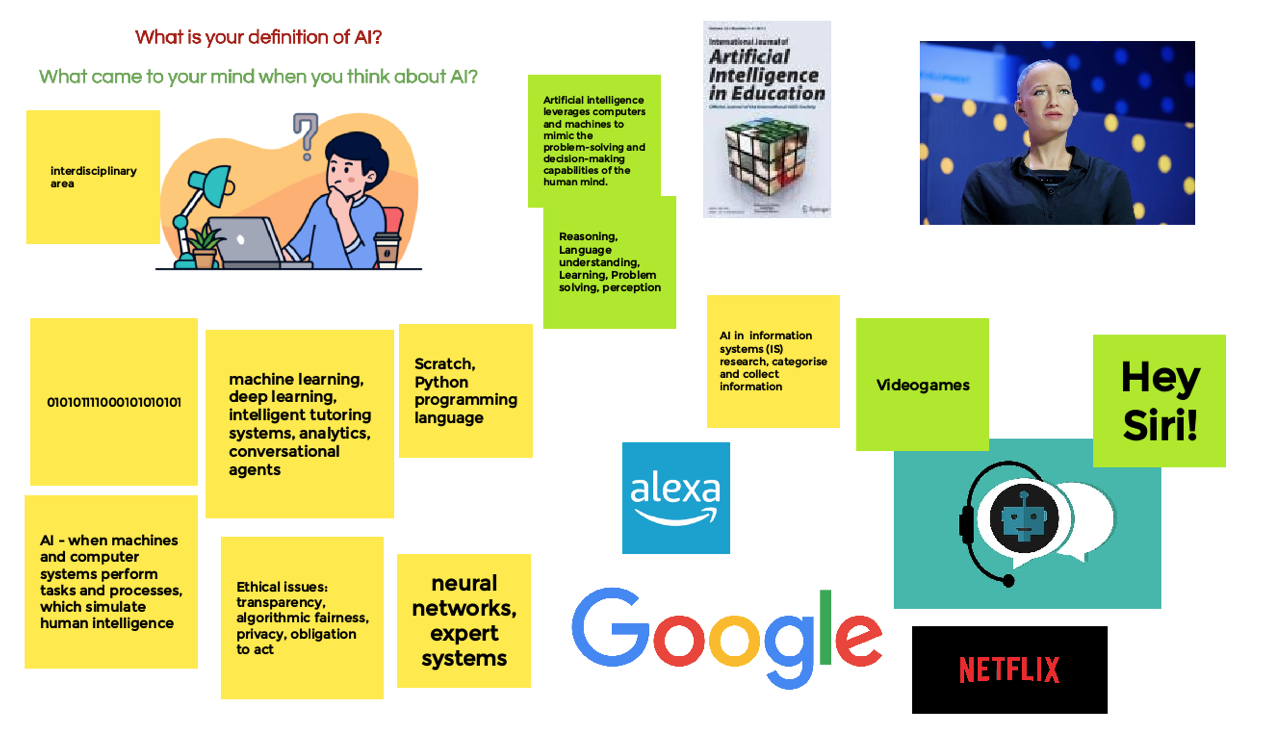 Brainstorming AI
Discussing the results of the brainstorming
Questions:
On what points do the group agree?
On what points do the group disagree?
What makes something “AI”?
What are the common imageries around AI?
What source of information we have considered (books, movies, science, etc.)?
Defining AI
Artificial Intelligence
изкуствен интелект
τεχνητή νοημοσύνη
Intelligenza Artificiale
Inteligență artificială
There has been plenty of debate about what human intelligence is, how it is structured, and how it can be best measured…
...and there are similar debates about artificial intelligence.
Defining AI
Artificial intelligence (AI) refers to systems that display intelligent behaviour by analysing their environment and taking actions – with some degree of autonomy – to achieve specific goals
Source: EC High-level expert group on Artificial Intelligence


Artificial Intelligence (AI), the ability of a digital computer or computer-controlled robot to perform tasks commonly associated with intelligent beings. The term is frequently applied to the project of developing systems endowed with the intellectual processes characteristic of humans, such as the ability to reason, discover meaning, generalize, or learn from past experience	
Encyclopedia Britannica link
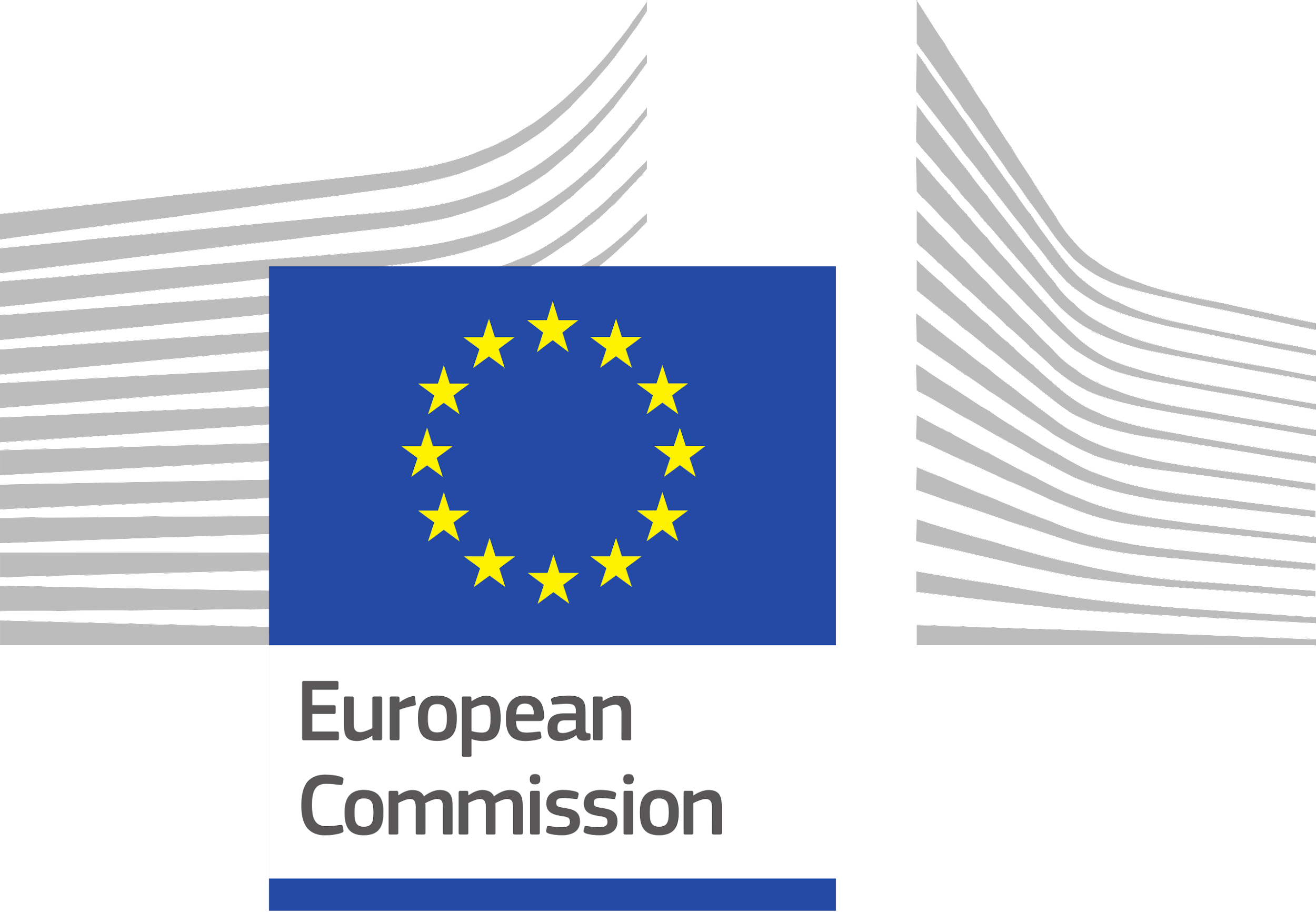 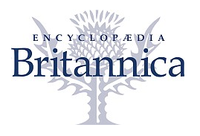 Defining AI
An AI system is a machine-based system that is capable of influencing the environment by producing an output (predictions, recommendations or decisions) for a given set of objectives. It uses machine and/or human-based data and inputs to (i) perceive real and/or virtual environments; (ii) abstract these perceptions into models through analysis in an automated manner (e.g., with machine learning), or manually; and (iii) use model inference to formulate options for outcomes. AI systems are designed to operate with varying levels of autonomy. 
OECD Definition from https://www.oecd.ai/ai-principles
Artificial intelligence (AI) is intelligence demonstrated by machines, as opposed to the natural intelligence displayed by humans or animals. Leading AI textbooks define the field as the study of "intelligent agents": any system that perceives its environment and takes actions that maximize its chance of achieving its goals. Some popular accounts use the term "artificial intelligence" to describe machines that mimic "cognitive" functions that humans associate with the human mind, such as "learning" and "problem solving", however this definition is rejected by major AI researchers. 
From Wikipedia ENG link
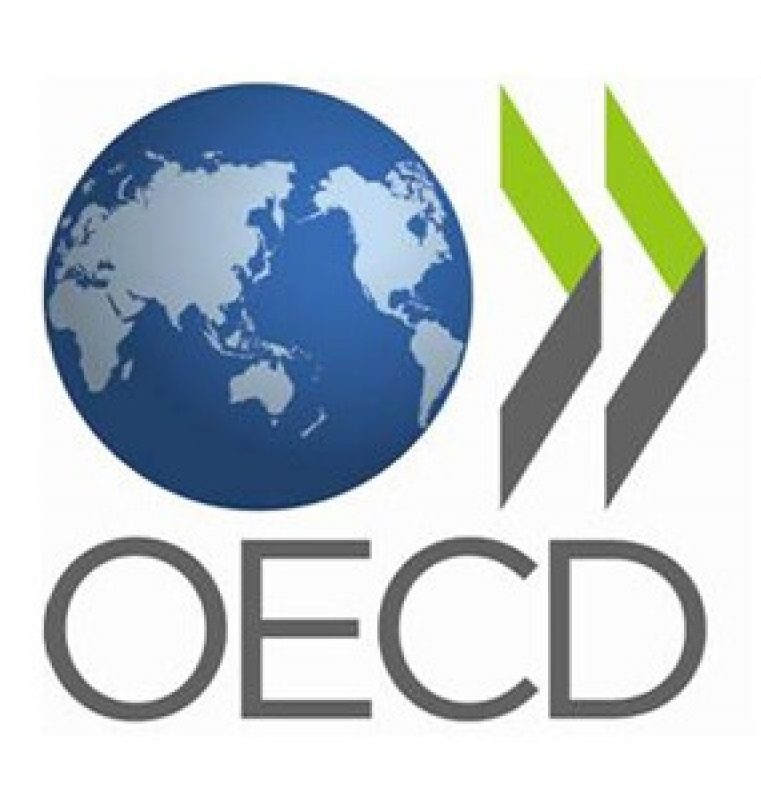 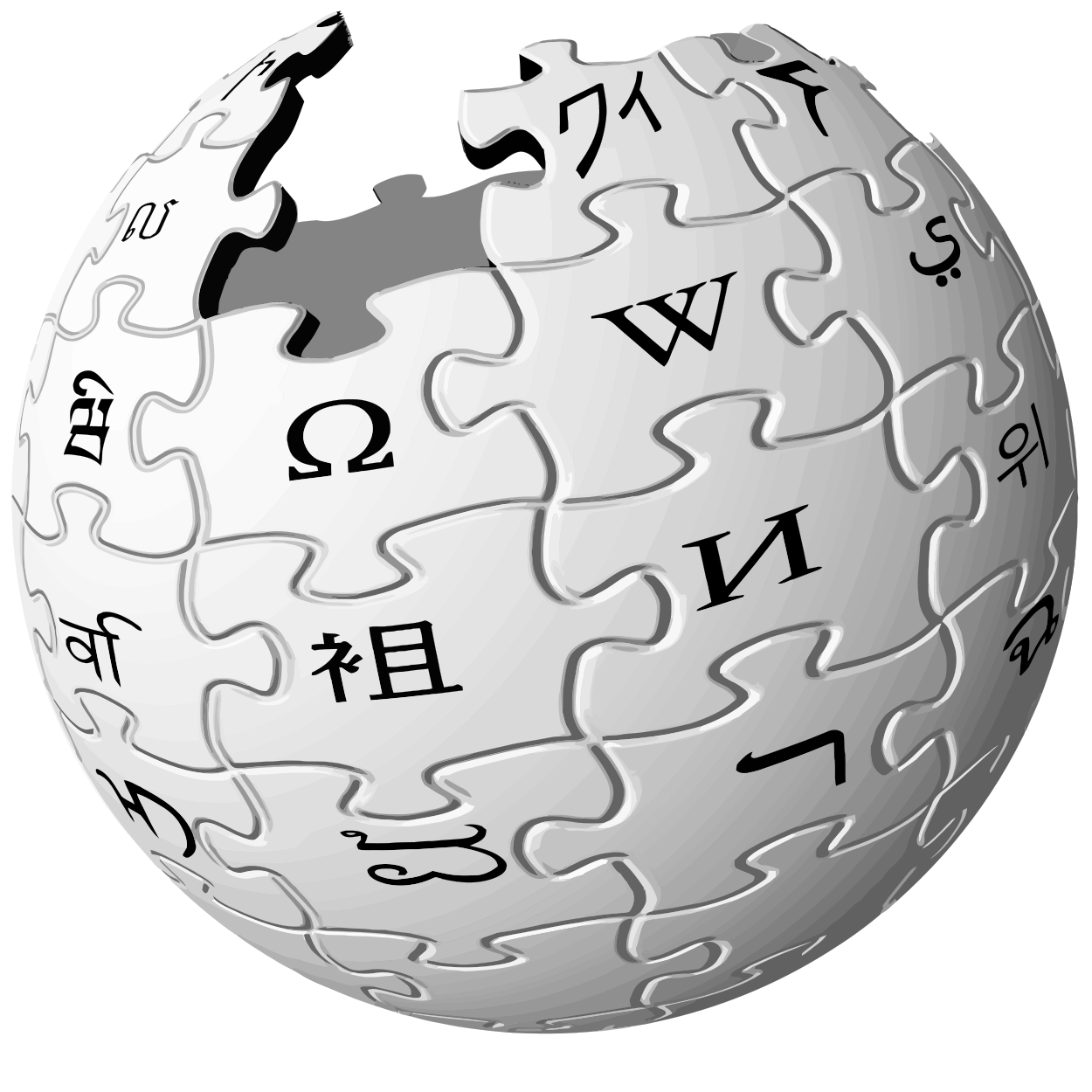 Defining AI
Common aspects:
Systems / digital computer / computer-controlled robots / machine-based system / machines  
Display intelligent behaviour / perform tasks commonly associated with intelligent beings / influence the environment / mimic “cognitive” functions (but…)
Perceive the environment and take actions / perform tasks / perceive, abstract concepts and use model inference 
AI systems operate with varying levels of autonomy
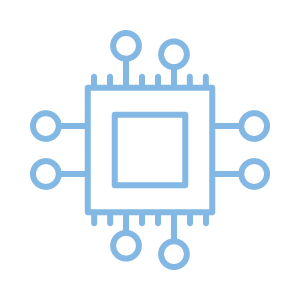 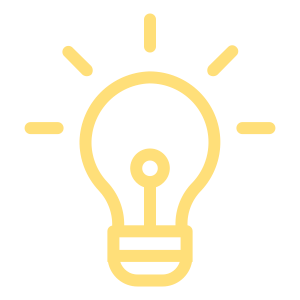 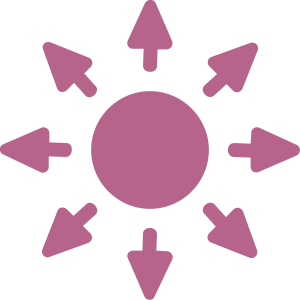 Defining AI
Artificial intelligence
Field of computer science, which combines computer science and robust datasets, to enable problem-solving
Machine learning
It is a branch of AI that focuses on the use of computer algorithms that can improve automatically through experience and by the use of data
Deep learning
is a set of techniques that allows a system to automatically discover the representations needed for feature detection or classification from raw data
Discussion
Open discussion on the definition of AI
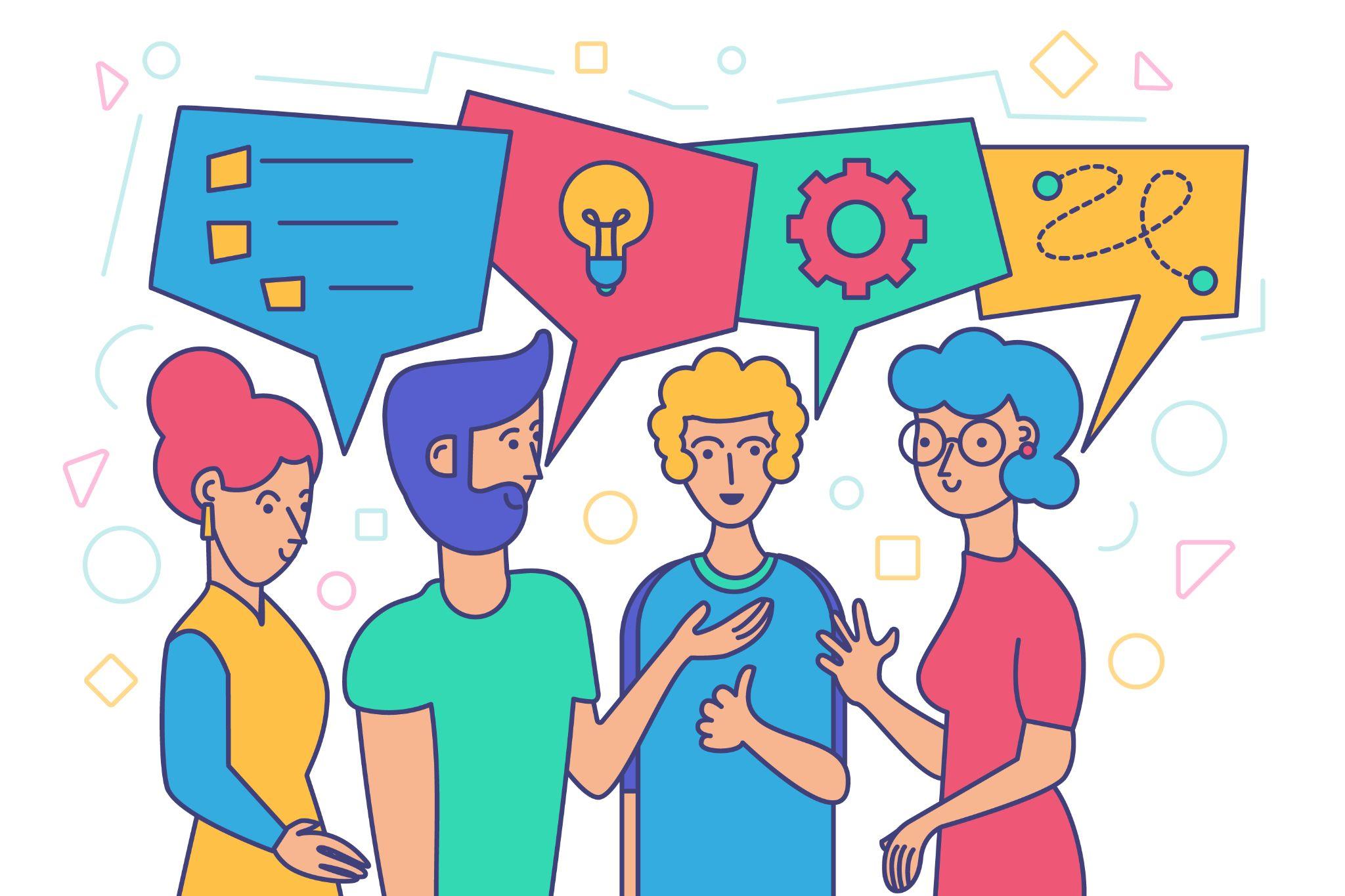 AI
Narrow and General AI
Artificial Narrow Intelligence
Computer's ability to perform a single task extremely well
Artificial General Intelligence
Computer’s ability to understand or learn any intellectual task that a human being can
Narrow and General AI
Tasks for an Artificial Narrow Intelligence
Tasks for an Artificial General Intelligence
Teach students
Play Chess
Drive a car
Write a romance novel
Walk
Recognise a face
Translate a text
Design an AI
Interdisciplinarity of AI
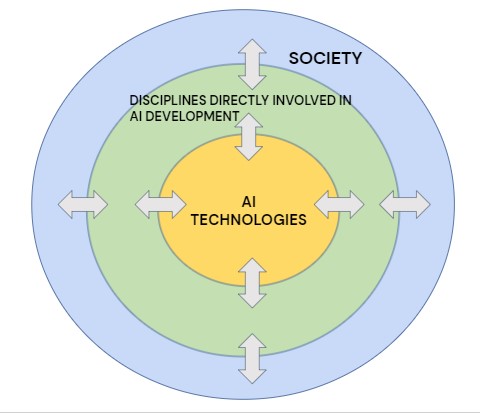 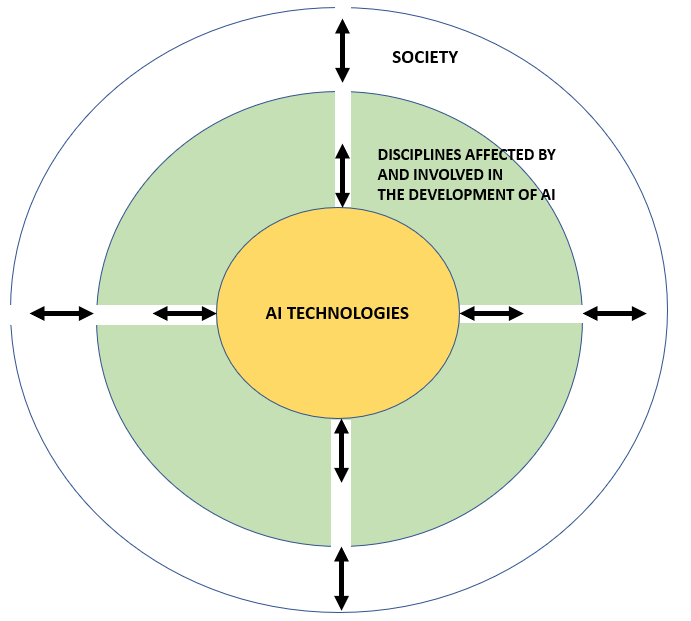 Interdisciplinarity of AI
Disciplines directly involved in and affected by the development of AI technologies
Artificial Intelligence
Biology
Computer Science
Psychology
Engineering
Linguistics
Mathematics
Interdisciplinarity of AI
Impact of AI technologies on society and impact of society on AI technologies
Ethics
Humanitarian and development interventions
...
Environment
Healthcare
Artificial Intelligence
Warfare
Transportation and logistics
Security, border control, law enforcement
Finance
Education
Activity
Group activity on interdisciplinarity of AI
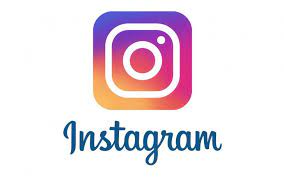 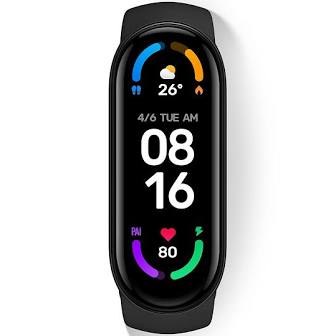 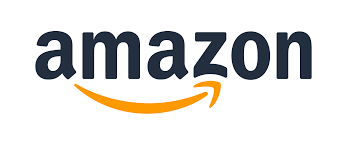 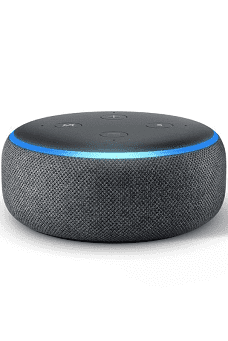 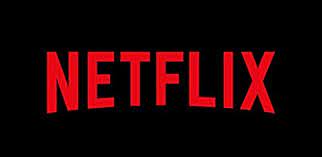 Discussion
Open discussion on interdisciplinarity and AI
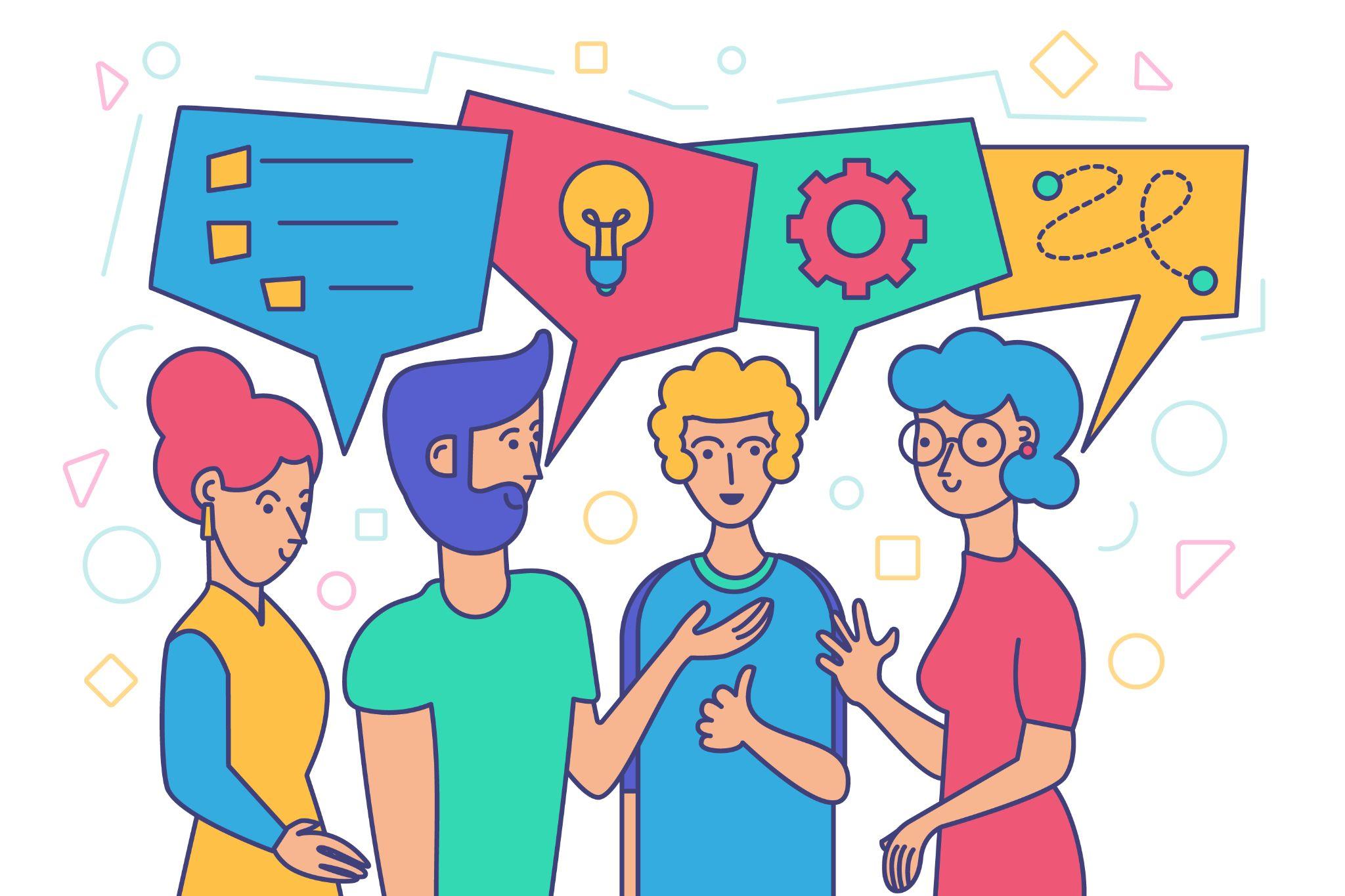 BREAK 10m
Recognizing AI
Cues for recognizing AI
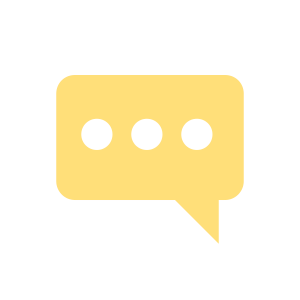 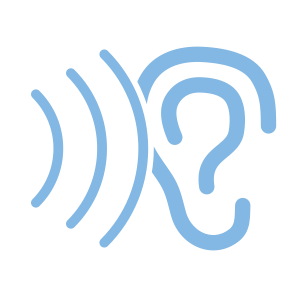 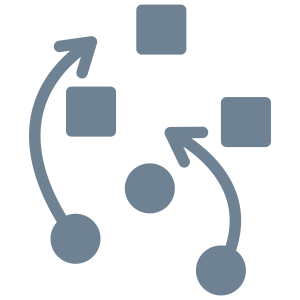 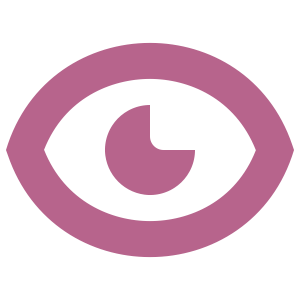 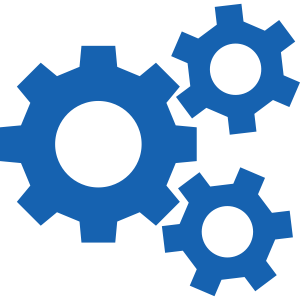 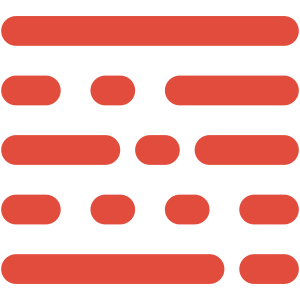 Can it “reason”?
Can it move?
Can it “see”?
Can it “hear”?
Can it “speak”?
Can it “read”?
A flowchart for recognizing AI
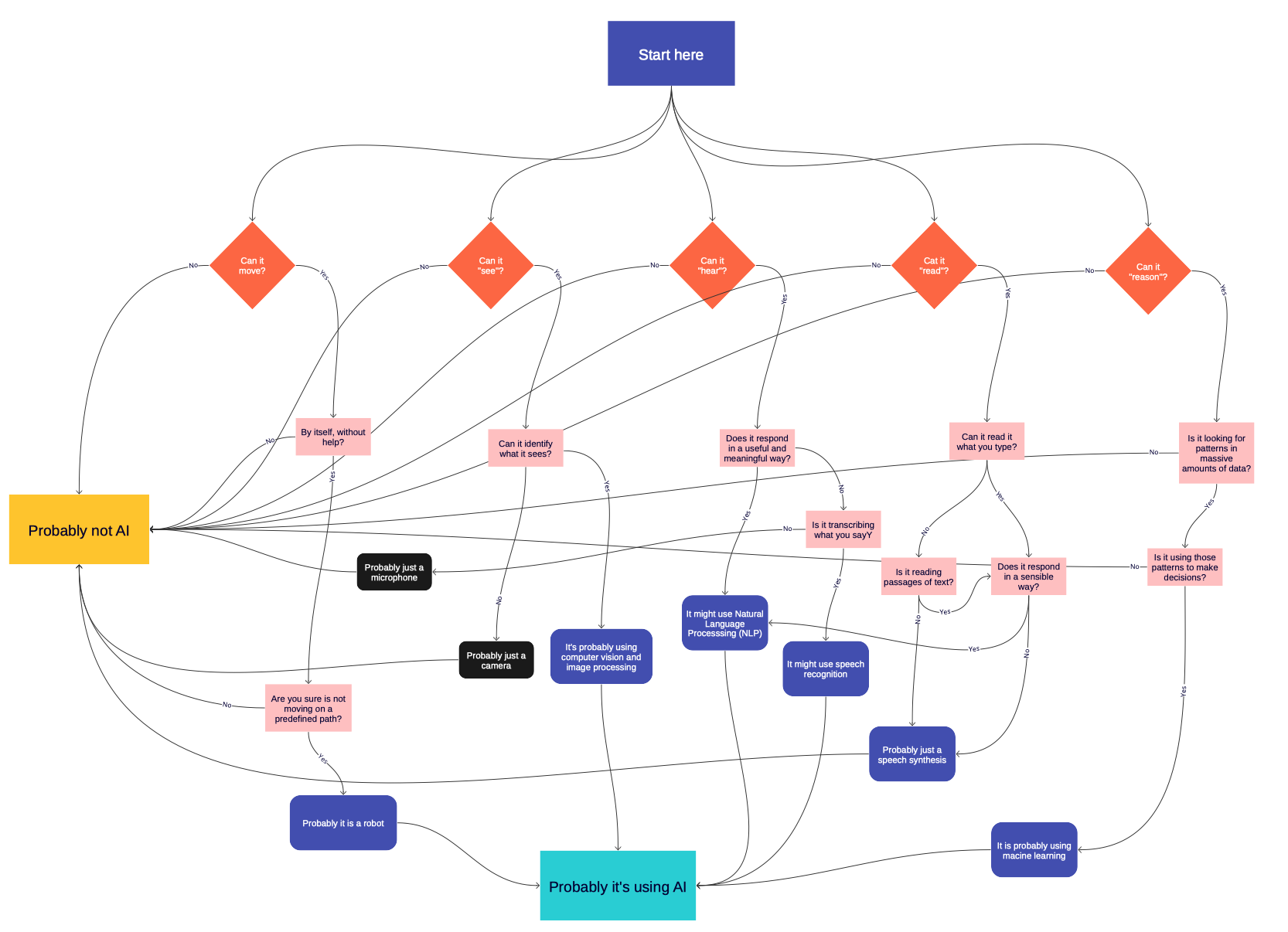 Link to the flowchart:
https://drive.google.com/file/d/1kULr8kfd0lCDftW7DiJeVHypsQ13T2CU/view?usp=sharing
Scratch version: https://scratch.mit.edu/projects/371119352/
Discussion
Open discussion on recognizing AI
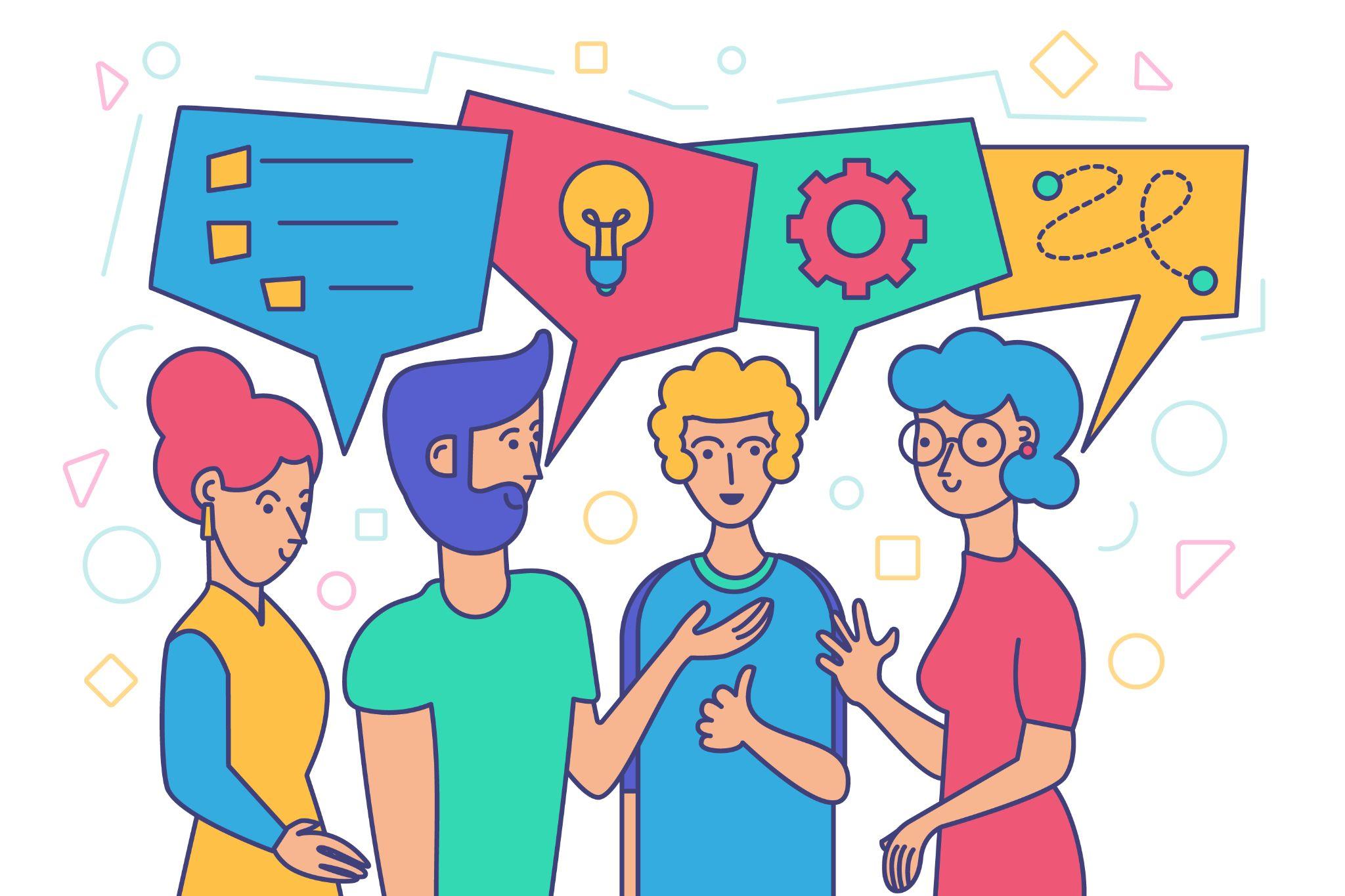 DIG 4 FUTURE
Digital competencies, Inclusion and Growth 
for Future generations

Module 1
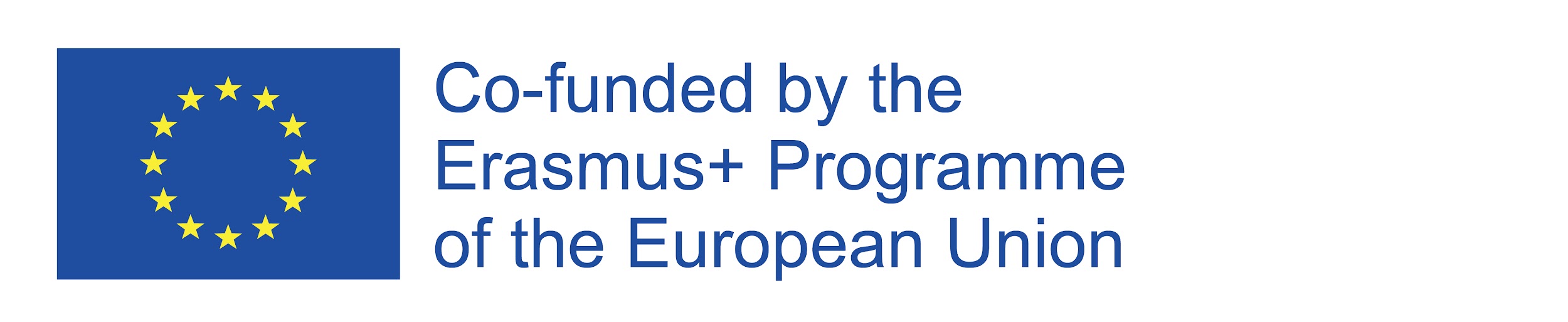